Gender as a Frame in Information Studies and HCI
Andrea Marshall and Dr. Jennifer A. Rode
Drexel College of Computing Informatics
October 18th, 2014
[Speaker Notes: Thank you [moderator] for the lovely introduction. Our talk today focuses on gender as a one uniting frame that we propose can create an interdisciplinary dialogue between [our] the domains of HCI (human computer interaction) and Information Studies . As the study of gender has become increasingly visible within the Information Studies field, two ways in which HCI can contribute to this discussion is through the ethnographic method and the use of grounded theory, which Information Studies has also applied in the context of feminist research.]
Introduction
In this talk I will:
Identify ways in which Information Studies and HCI discuss the realm of the sociotechnical
Unpack crucial similarities and differences between the two disciplines with gender as a frame.
Critically examine sociotechnical gender identity formation within these discourse communities
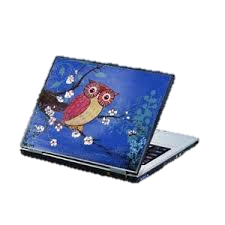 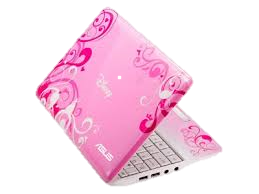 Technology has gender(s)! & can…
Enforce binary and heteronormative gender roles.
Reflect Social Values
Reflect Context
Generate sociotechnical gender identities.
Gender as a frame in IS
Found in the work of:
Elfreda Chatman
Lynn Westbrook
Both discuss underrepresented populations
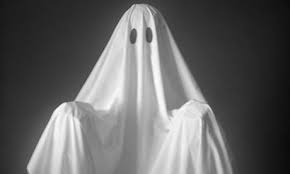 [Speaker Notes: Elfreda Chatman’s research on grounded theory within Information Science unpacked the ethical considerations faced by ethnographers as they interact with the populations they study. Elfreda Chatman’s works included research on the information seeking and information behaviors of the female elderly, female janitors, and female inmates, rendering visible previously underrepresented perspectives and populations.

 Lynn Westbrook’s research applying feminist contexts and methods to her work with DV survivors in digital and physical environments indicates more is needed to understand information behaviors in nontraditional settings. Lynn Westbrook’s research includes work with domestic violence survivors within physical and digital spaces, as well as crucial questions about how individuals engage with information systems during various stages of personal crisis. The explicitly feminist tone of her work draws attention to many populations that are chronically underrepresented within discussions of information behaviors and information seeking.]
Gender as a Frame in HCI
Found in the work of:
Jennifer Rode 
Yasmin Kafai
Both use gender to examine technology use
[Speaker Notes: Jennifer Rode’s research applies reflexivity through the anthropological ethnographic approach; this approach embraces intervention as a data gathering opportunity, focuses on understanding the process of data gathering, the underlying structure of the observed, and attempts to use it to extend theory, by broadly embracing the idiosyncrasies of unique encounters and discussing them. 
 these environments include in-home ethnographies and speed dating research using smart technologies. These ethnographic studies expand discussions of gender and computational thinking into the realm of the sociotechnical.

Yasmin Kafai’s work includes the application of maker and hacker cultures as a way in which to contextualize both gendered learning styles and programming skills as computational participation, which allows children to create games, stories, and modes of understanding that appeal to them and to their peers. http://www.yasminkafai.com/print]
Both fields have Commonalities
Both fields Engage in Sociotechnical Gender Constructions:
End user focus 
Discussions of sociotechnical gender identity 
Experts and amateurs 
And are discussed in terms of end user deficits, rather than user generated contributions.
[Speaker Notes: Users remain loci of discussion in HCI and Information Studies. Both disciplines have created sociotechnical identities that attempt to understand and configure understandings of both learning processes and technical mastery, in the form of task-driven studies and technically dominated discussions of self-efficacy. Feminist research in Information Studies expands the focus onto user populations that are marginalized and information environments that are ethnographically driven (prisons; refugees for domestic violence survivors, for example). Feminist research in HCI expands the focus from users as amateurs and users as silent spectators to active participants in the design process and as emergent experts that design and manipulate technological artifacts defined through their own contexts of use, including play (Rode; Kafai).]
Gender Reflexivity in HCI
Ethnography in HCI has begun to:
Discuss gender as a spectrum
Examine queer sociotechnical identities
[Speaker Notes: Gender in HCI remains a controversial and multifaceted area of discussion. Qualitative researchers within HCI are beginning to investigate maker culture and hacker communities to understand learning processes of user groups including children and other populations that are not usually situated within conventional computing environments.]
Gender Reflexivity in IS
Ethnography in IS has begun to:
Discussion surrounding what information environments 
Examine how gender might still be an ignored element in discussions of user groups, especially with regards to:
information poverty 
information environments
[Speaker Notes: Elfreda Chatman’s insistence on studying the elderly, women of color, female janitors, and female inmates widely expanded how scholars within Information Studies could perceive both what information environments are and to emphasize how Information Studies can act as a positive agent of change in the lives of user populations. Lynn Westbrook continues this critical ethnographic approach to vulnerable populations, and her work with DV survivors allows us to understand how important sociotechnical discussions of gender might reveal further understandings of how to design sociotechnical systems that accommodate a range of users.]
Gendered Critique of Sociotechnical Identity Formation
Goes against mainstream masculinist computing environments.
Invites ethnographic investigation into seemingly neutral terms of “users” “experts” and “amateurs” in both computing and information environments.
Reveals a need for the ‘discourse communities’  Information Studies and HCI to communicate more frequently to support feminist scholarship and gender research into the sociotechnical.
[Speaker Notes: *Discourse communities-Brenda Dervin’s phrase.]
Conclusion
Gender identity formation reveal areas of inquiry that still need to be addressed in HCI and Information Studies, both methodologically and theoretically.
Questions? Comments?
Andrea Marshall andrea.marshall@Drexel.edu
Dr. Jennifer A. Rode jar394@Drexel.edu